Dnešná téma:
EMAPTIA A POČÚVANIE
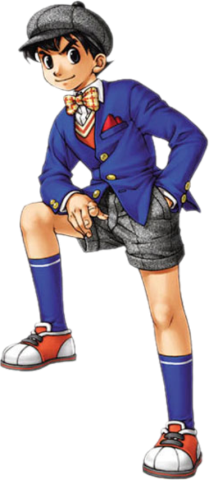 CIEĽ HODINY:
Najdôležitejší princíp: 
Ako môžete žiť vzťahy „Výhra / výhra“ – ak najprv neporozumiete tomu druhému a nepochopíte jeho ciele a zámery?
A ako to chcete docieliť bez toho, aby ste mu začali najprv načúvať?
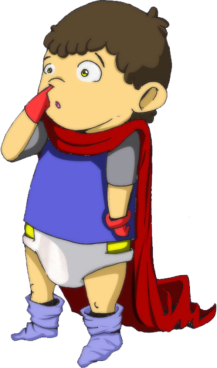 PREČO sa musíme učiť počúvať?
- Väčšinou totiž NEMÁME ŽIADEN SKUTOČNÝ ZÁUJEM O DRUHÉHO ČLOVEKA, sme zameraní na seba, takže sa potom ani nesnažíme druhého naozaj počúvať.
- Na druhého človeka zvyčajne podvedome pozeráme ako na nástroj slúžiaci našim záujmom, alebo ako na protivníka a prekážku našich zámerov
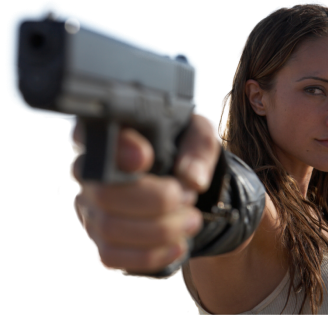 Bežne to vyzerá takto…:
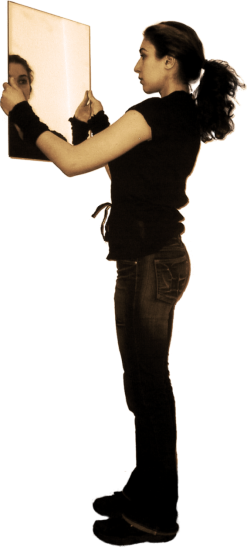 IGNORUJEME to, čo druhý hovorí
 alebo IBA PREDSTIERAME POČÚVANIE,…
  alebo POČÚVAME SELEKTÍVNE,…
  alebo POČÚVAME IBA SLOVÁ,…
  alebo POČÚVAME SEBESTREDNE – všetko hodnotíme výhradne z nášho vlastného hľadiska…
Navonok sa to prejavuje…:
HODNOTENIE
 VYŠETROVANIE
 RADENIE
 VYSVETĽOVANIE
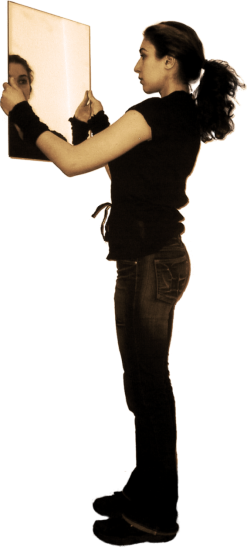 AKO NA TO?
1) ZÁUJEM…
ZÁUJEM O TOHO DRUHÉHO (a nielen ako o „nástroj“ dosahovania našich cieľov a záujmov!) JE VO VZŤAHU ZÁKLADNÝ!
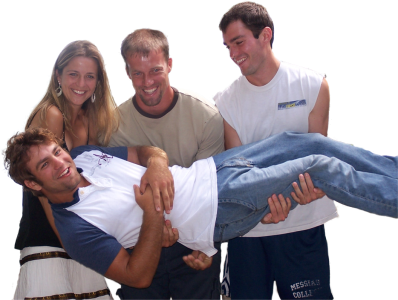 2) SPRÁVNE OTÁZKY…
ZATVORENÉ OTÁZKY:
 Začínajú slovesom
 Vyžadujú odpoveď „Áno“, alebo „Nie“.
 Ničia rozhovor, uzatvárajú ho.
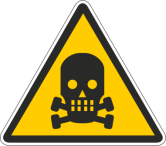 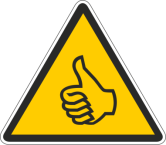 OTVORENÉ OTÁZKY:
 Začínajú zámenom
 Vyžadujú obšírnejšiu odpoveď .
 Rozvíjajú rozhovor, podporujú ho.
3) DIAMANTOVÝ ROZHOVOR
OTVORENÉ OTÁZKY – 
PODPORA ROZHOVORU
ZHRNUTIE – 
ZATVORENÉ OTÁZKY
OTVORENÉ OTÁZKY – 
PODPORA ROZHOVORU
ZHRNUTIE – 
ZATVORENÉ OTÁZKY
4) REČ TELA
7%
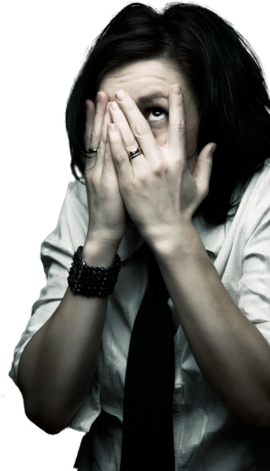 53%
40%
Samotné slová prenášajú len asi 7% informácií, obsiahnutých v rozhovore!
5) CIEĽOM JE RAST DRUHÉHO!
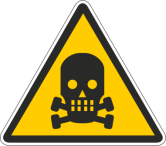 Sú ľudia, ktorí si myslia, že pomôcť inému človekovi znamená poradiť mu a povedať mu, čo má robiť. Alebo namiesto toho za neho urobiť niečo, čo by mal inak urobiť sám.
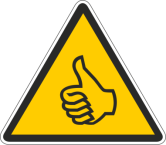 Opravdivá pomoc znamená napomôcť druhému človekovi, aby si vedel poradiť sám a aby sa vedel o seba starať sám a nebol od nikoho závislý.
Tri otázky:
Som vnímavý na pocity iných ľudí?
Usilujem sa vždy čo najlepšie pochopiť hľadiská (názory, pohľady,…) iných ľudí?
Keď počúvam iných, snažím sa vidieť veci aj z ich pohľadu, nielen z môjho vlastného?
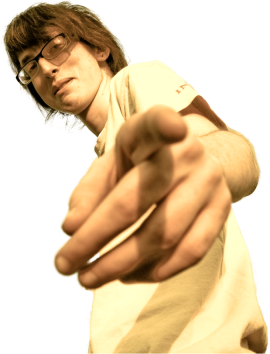 AKO NA TOM STE?
NAJPRV pochopiť… POTOM byť pochopený!
PARTNERSTVO!
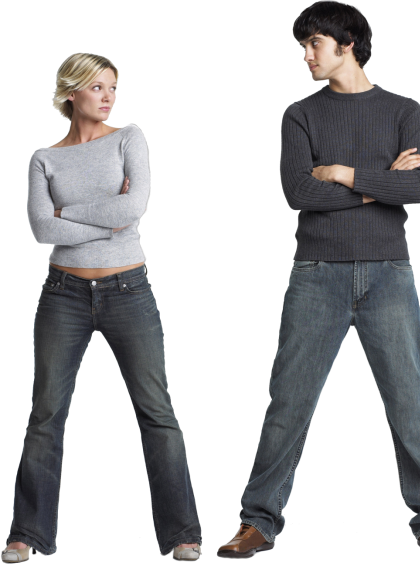 Každý vzťah je PARTNERSTVO, založené na OBOJSTRANNEJ ÚCTE:

 VY máte úctu k tomu druhému, počúvate ho, usilujete sa ho pochopiť a konať tak, aby ste sledovali nielen svoje, ale aj jeho záujmy.
 ON ale koná to isté!
ČO AK TAK NEKONÁ?
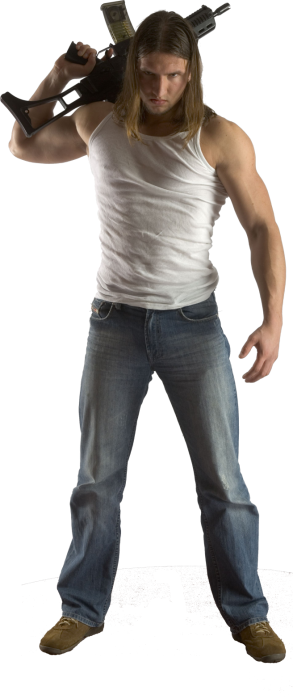 Ak to ale ten druhý nekoná,
- potom to nie je ani partnerstvo ani vzťah, 
- ale snaha zatiahnuť Vás do kvadrantu III. a urobiť si z Vás otroka, ktorý bude robiť veci dôležité pre neho, ale nie pre Vás!
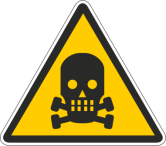 ČO POTOM?
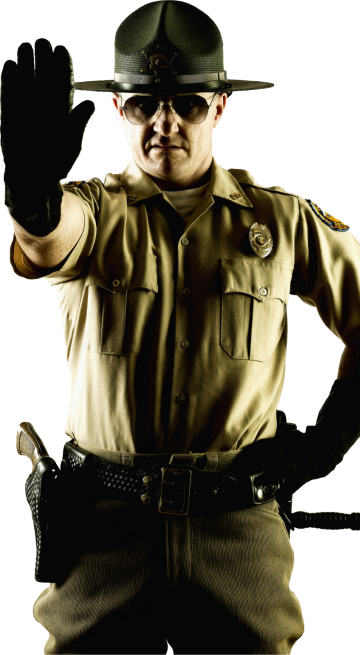 Alebo sa zmierite s tým, že budete jeho otrokom – ale prečo?
 Alebo ho upozorníte a zmeníte to,…
 Alebo, ak to nebude ochotný urobiť, tak z takéhoto vzťahu odídete (minule preberaná zásada „alebo výhra / výhra, alebo žiadna dohoda“)
SKUTOČNÝ VZŤAH:
V skutočnom vzťahu zrelých ľudí je na nás, aby sme 
 nielen pozorne a s úctou počúvali toho druhého a jasne porozumeli jeho zámerom a záujmom a jemu samému, 
 ale aby sme aj my sami jasne a bez strachu vyjadrili svoje zámery, záujmy a umožnili druhým spoznať nás, porozumieť nám a spolupracovať s nami!
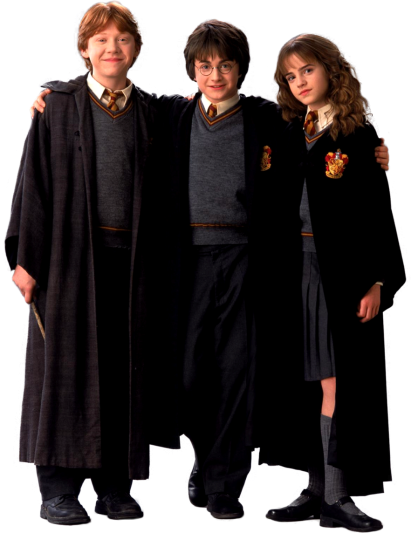 DOMÁCA ÚLOHA
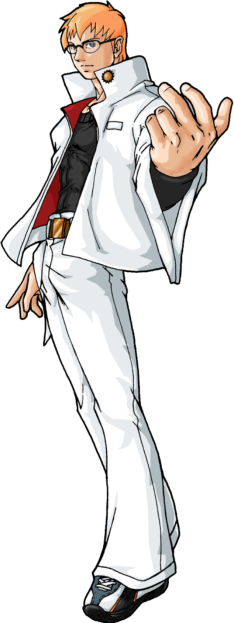 Zhodnoťte svoje vzťahy –  s rodičmi, s priateľmi, s učiteľmi (profesormi)… – podľa tejto zásady!
 Kde je potrebné niečo zmeniť?
 Ktoré z nich asi nemajú budúcnosť a je na mieste z nich odísť?